Как глубока Твоя любовь
И прощение – наш покров
Ты наш свет, и наш покой
Упование, Бог святой
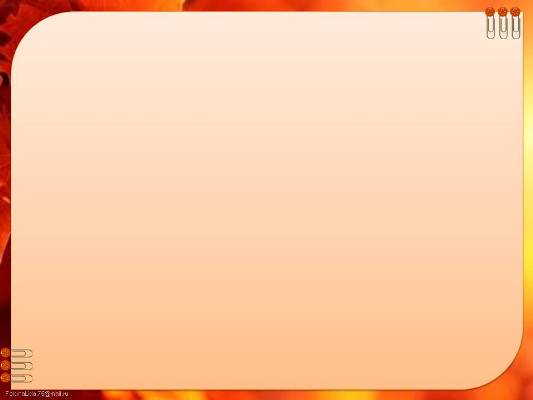 Твоя милость велика
Твоя правда высока
Твоя сильная рука
Нас ведёт издалека
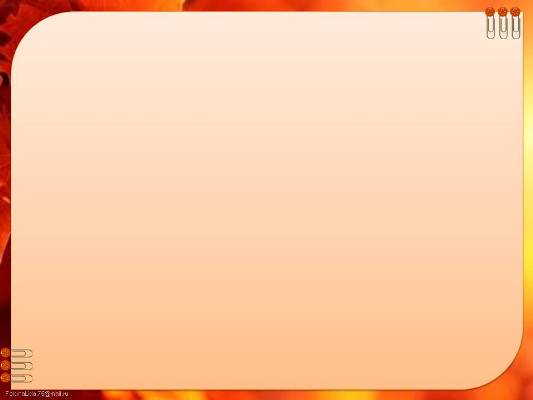 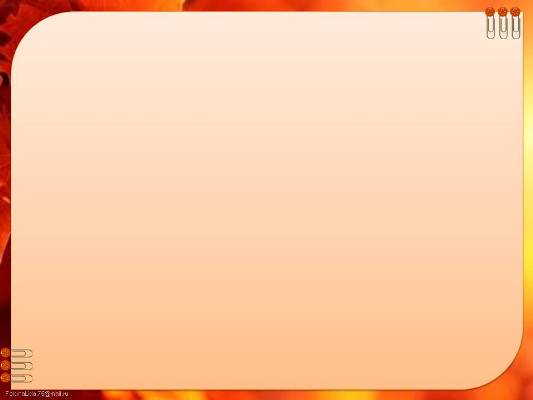 Дух Святой, дорогой
Драгоценный Дух Святой
Наполняй сердца славою Отца
Дух Святой, дорогой
Драгоценный Дух Святой
Освящай, и веди за Собой
Как глубока Твоя любовь
И прощение – наш покров
Ты наш свет, и наш покой
Упование, Бог святой
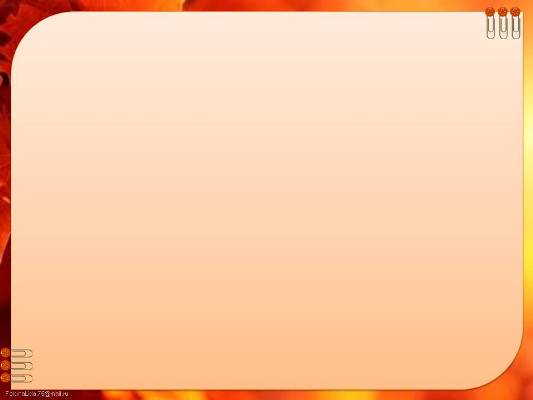 Твоя милость велика
Твоя правда высока
Твоя сильная рука
Нас ведёт издалека
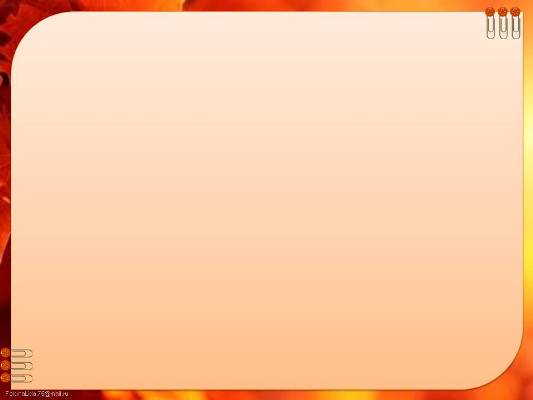 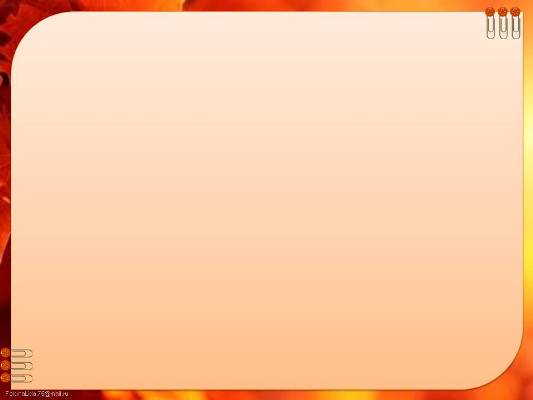 Дух Святой, дорогой
Драгоценный Дух Святой
Наполняй сердца славою Отца
Дух Святой, дорогой
Драгоценный Дух Святой
Освящай, и веди за Собой